خطوات التفكير الإيجابي
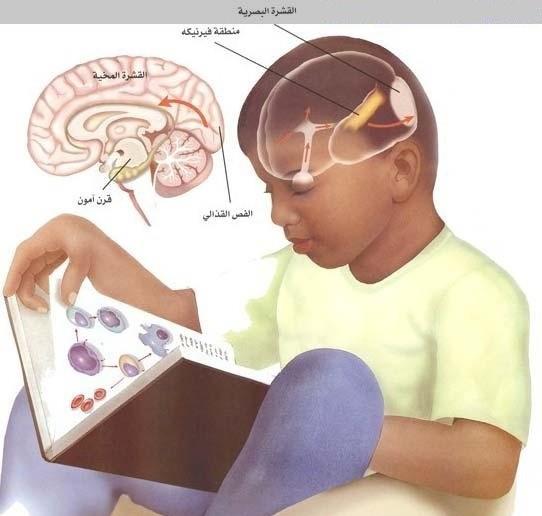 د. خواطر موسى فضل الله بلية
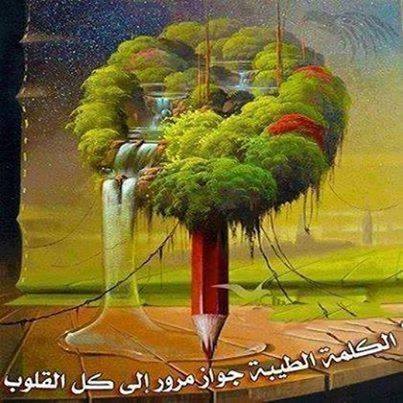 khwater
1
دليل البرنامج
KHT
خطوات التفكير الإيجابي
اسم البرنامج
تنمية قدرات المتدرب علي استخدام مهارات التفكير الإيجابي بكفاءة
الهدف العام
الطالبات
المستهدفون
يوم
مدة البرنامج
ساعة
عدد الساعات
المدربة خواطر موسى
الأهداف
بنهاية الدورة سيكون كل مشارك قادراً على :
معرفة تعريف التفكير الايجابي .
 اكتساب مهارات التفكير الايجابي .
كيف استبدل التفكير السلبي التفكير الايجابي.
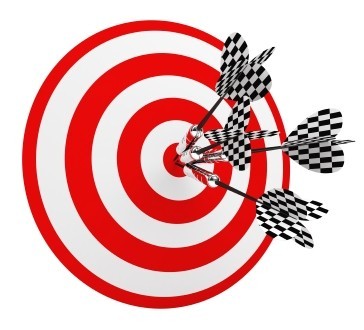 KHT
3
المدربة خواطر موسى
التوقعات
KHT
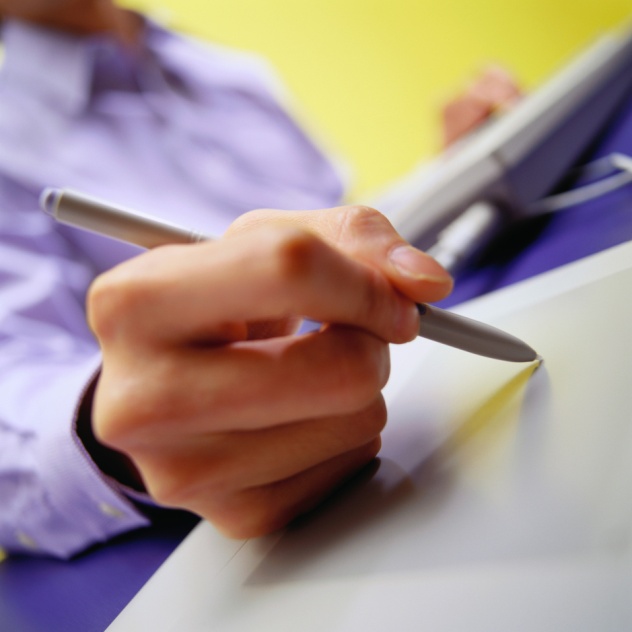 أكتب توقعاتك بحضروك 
لهذه الدورة؟
نشاط (1)
الخارطة ليست الواقع
الأكثر مرونة هو الذي يتحكم بالنظام
العقل الباطن مطبوع علي الخير
لكل إنسان مستويان من الاتصال (الواعي واللاواعي)
نشاط –(2)
الوقت: 3 دقائق
مجموعات من (3) أشخاص
نقاش حول مبدأ الخارطة ليست الواقع
كل شخص يوضح ما هو مفهومه لهذا المبدأ؟
هل ممكن أن يغير هذا المبدأ في حياتك؟ وكيف؟
يوجد قصد ايجابي خلف كل الاتصالات الإنسانية
إذا كنت تعمل ما اعتدت عليه فستحصل علي ما اعتدت الحصول عليه
أنا مسئول عن عقلي إذاً أنا مسئول عن نتائج أفعالي
المقاومة تعني فقدان الألفة
الناس يختارون دوماً أفضل الخيارات المتاحة
مستويات التحدث مع الذات
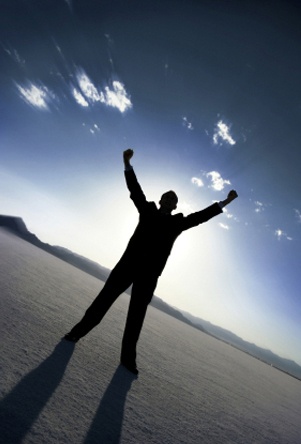 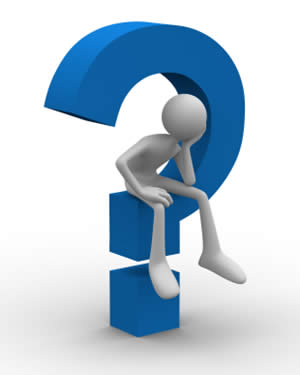 التقبل الإيجابي
الإرهاب الداخلي
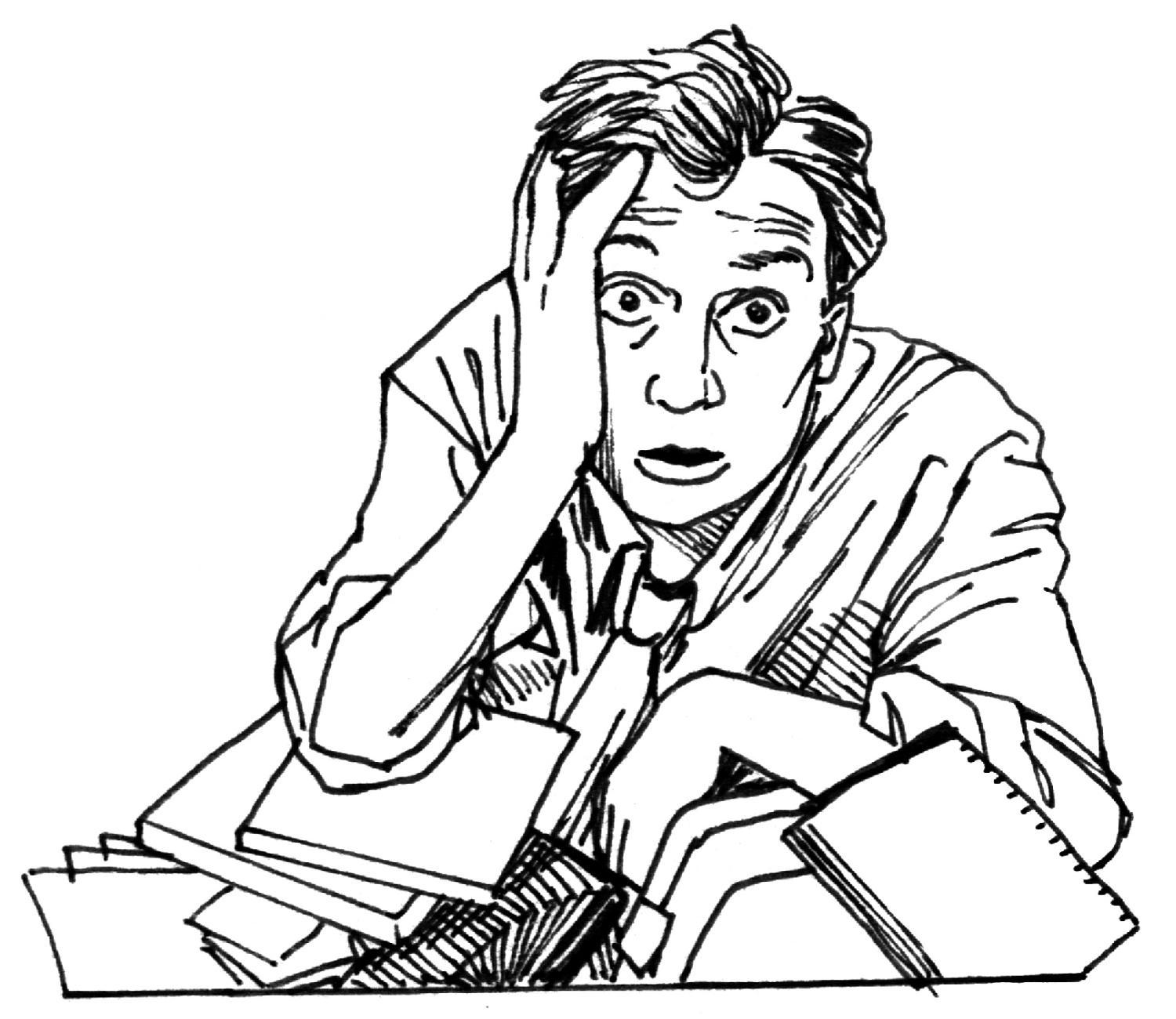 كلمة ”لكن“ السببية
الأسس والمباديء الخاصة بالسياق
الإنسان ليس سلوكه:
الأسس والمباديء الخاصة بالموارد
6- كل شيء يحدث لسبب ويعمل دائما لمصلحتنا
تؤدي نمذجة الأداء الناجح إلى التميز
تمرين(3)
مجموعات من (3) أشخاص

أذكر ثلاثة مباديء وأسس أعجبتك؟

 وضح سبب إعجابك بها؟
الحالات والإمكانيات –تغيير الحالة
التفكير
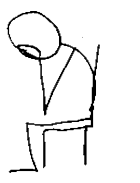 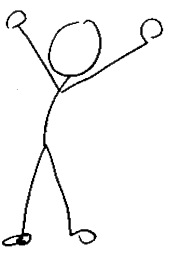 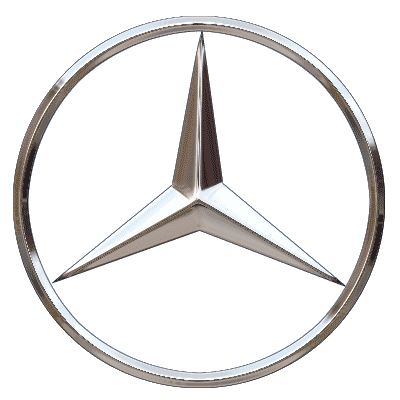 الشعور
السلوك
موارد
العقل والجسم يؤثر كل منهما علي الآخر
KH
أثبت العلم أن العقل والجسم يتفاعل كل منهما على الأخر ، وعندما
يحدث تغيير في العقل فإنه ينعكس على الجسم وعندما يحدث تغيير
في الجسم فإنه ينعكس على التفكير، وعليه فعندما نفكر بطريقة 
مختلفة فإن أجسادنا تتغير وأيضاً عندما نغير من تصرفاتنا فإن 
أفكارنا ومشاعرنا تتغير.
كيف نغير من المشاعر السلبية؟ في المواقف المعقدة!
أسأل نفسك عن مشاعرك؟
هل ستساعدني على التقدم وتحقيق الاهداف؟
إذا كانت الإجابة بالنفي فقم بالاتي :
1- ملاحظتها، تأثيرها على جسدك
2- قم بإلغائها في عقلك
3- قم بإستبدالها فوراً بإيجابية مع يتناسب مع أفكارك
فلتر
khwater
22
المدربة : خواطر موسي بلية
إطار الإدراك
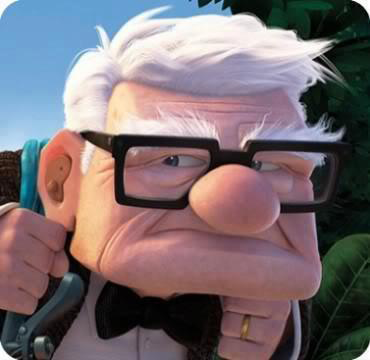 ما هو إطار الإدراك؟
هو عبارة عن مجموعة أسئلة يستعملها 
الناس لا شعورياً وتكون السبب في تكوين
 شعورهم وأحاسيسهم وتؤثر بالتالي
في تصرفاتهم والنتائج التي يحصلون عليها.
تمرين (4) الإطار الإيجابي
فكر في نفس التجربة السطحية التي إستخدمتها في التمرين السابق
 أجب عن الأسئلة التالية:
 ماذا أريد؟
متى أريد تحقيق ذلك؟؟
 بعد الحصول على ما أريد مالذي سيتحسن في حياتي؟
 ما هي المصادر المتاحة لدي لتحقيق ذلك؟
كيف إستخدم الموارد المتاحة لدي أحسن إستخدام؟
ما هي التحديات التي من الممكن أن تواجهني؟
 ما الذي يجب علي أن أبدأ القيام به للحصول على ما أريد؟
 تنفس بعمق وحاول وصف شعورك بعد الإجابة على هذه الاسئلة
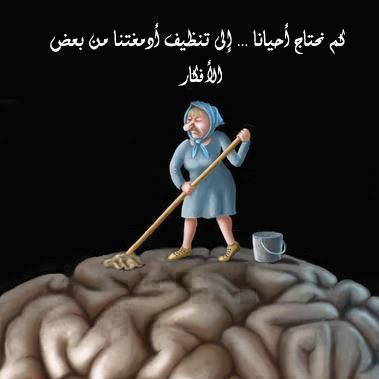 الإلفـــــــــــــة
التؤاؤم والتوافق والإنسجام مع الأخرين 

نحن نتوجه تلقائيا لحب أشخاص يشبوننا 
ونشعر بالراحة تجاههم وبالتالي نتواصل معهم بشكل أفضل 
ويحدث نفس الشيء من جانبهم ،
لذلك يتطلب إيجاد الإلفة أمرين إثنين:
الأول: أن تكون قوي الملاحظة قوي الحواس
 لترصد خصائص وملامح الاخر
الثاني : أن تمتلك الخبرة والمهارة لتتكيف مع ذلك وتكون مراءة للاخر 
ويمكن تعميق الإلفة إذا عرفت نمط الاخر
المدرب/ خواطر موسى بلية
مستويات الإلفة
KH
1- الإلفة على المستوى غير الكلامي 
(المرأءه)، وأعمق مراحل الإلفة في هذا 
المستوى هي معرفة درجة تنفس الشخص
 الاخر ومجاراتة 
2- الإلفة على مستوى درجة الصوت 
3- الإلفة على مستوى القيم والمعقتدات 
والقناعات والميول
المدرب/ خواطر موسى بلية
الإلفة
KH
بناء التوافق - 1
1- أوضاع الجسم 
أجلس او قف بنفس طريقة الشخص الاخر
تحرك بنفس الاسلوب الذي يتحرك به الاخر
أظهر نفس الإيماءات بيدك أو بوجهك او بجسدك
2- الصوت 
عند الإتصال تلفونيا يكون لعوامل: إرتفاع الصوت ، سرعة الكلام 
نغمة الصوت لها اهمية كبيرة لنجاح الإتصال، فبقدر
 ما تتماثل مع هذه الجوانب لدى الطرف الاخر 
بقدر ما تنجح في تواصل جيد
المدرب/ خواطر موسى بلية
مراجعة
المراجع
القران الكريم 
 السنة النبوية 
 البرمجة في 21 يوم – د. إبراهيم الفقهي 
 the structure of magic – د . ريتشارد باندلر – د.غليندلر
 NLP .  د. محمد التكريتي 
 العادرات السبع . إستيفن كوفي 
 أيقظ العملاق الذي بداخلك . أنتوني روبنز